Народные праздники в зеркале двух культур России и Великобритании
Автор: Кяримова Рафана     
Аджихалиловна,
 Научный руководитель:
Шмакова Ольга Михайловна.
Праздник
День торжества, радости или ряд дней, выходной, нерабочий день, день игр, развлечений.
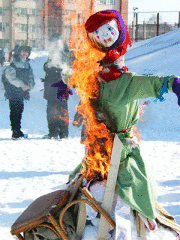 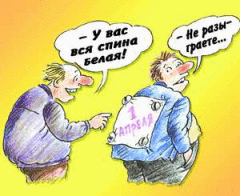 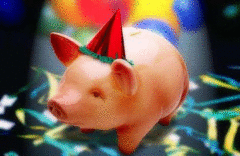 Актуальность – изучение народных праздников англоязычных стран  - средство толерантности и интеграции народов мира.

Гипотеза исследования  –  самостоятельное изучение народных праздников, обычаев, традиций   позволит  составить свой сравнительный календарь праздничных дат России и Великобритании для российской молодежи.
Объектом исследования  - является процесс изучения менталитета народов России и Великобритании на основании анализа народных праздников и традиций двух стран.
Предмет исследования – народные праздники и традиции России и Великобритании.
Практическая значимость 
заключается в том, что изученный обобщенный материал и созданный календарь  праздничных дат  России и Великобритании могут быть использованы людьми разного возраста.
Цель исследования – анализ праздничных дат России  и Великобритании, сравнение менталитета  народов двух культур.

Задачи исследования:
- найти   особо значимые  праздники, имеющие общие исторические корни в обеих культурах;
 - выявить и проанализировать  заимствованные праздники, праздники-аналоги,    праздники характерные только для России,  праздники характерные только для Великобритании;
создать российско-британский календарь праздничных дат.
Россия расположена в восточной части Европы и в северной части Азии.
Население России многонационально (русские, татары, мордва, мари, чуваши, чеченцы, ингуши, дагестанцы и т.д.).

Великобритания располагается на Британских островах, включает в себя Англию, Шотландию, Уэльс и Северную Ирландию. В Королевстве проживают англичане, шотландцы, ирландцы, валийцы.
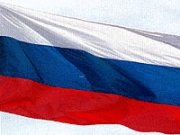 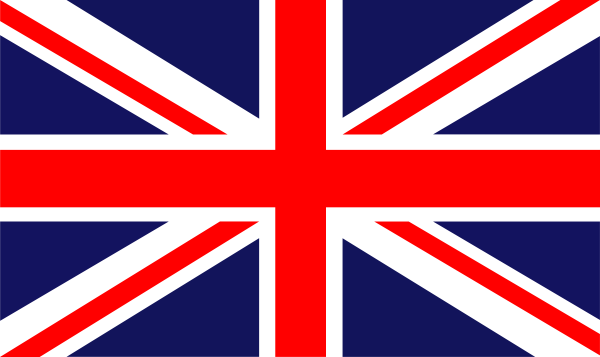 Особо-значимые  праздники, имеющие общие исторические корни в обеих культурах
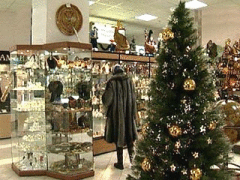 Новый год 
Рождество 
Пасха
День матери
День смеха
День памяти (погибших в первой мировой войне).
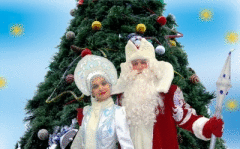 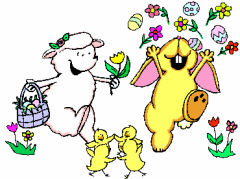 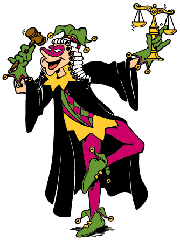 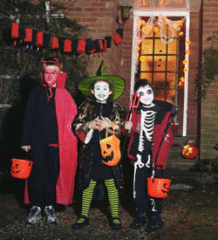 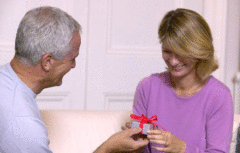 Заимствованные праздники
День Святого Валентина (День Всех Влюбленных)
Хэллоуин 
  (День Всех Святых)
Праздники кельтской музыки и культуры
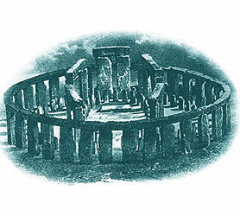 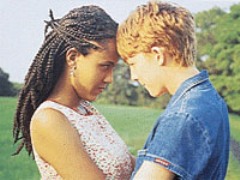 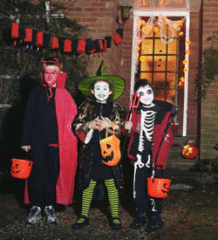 Праздники-аналоги
1 мая (Праздник весны и труда) -  may day (Праздник Возраждения)
День независимости России – день независимости Шотландии
День дружбы единении славян (3 страны) – День содружества(54 страны)
День памяти и скорби (22 июня) – день памяти и жертв геноцида
Различие и сходство в менталитете народов двух культур
Менталитет - определенный способ восприятия, оценки, переживания и осмысления действительности, типичной для конкретной исторической общности людей или социальной группы.
Для менталитета британцев характерен консерватизм и обстоятельность.

Важнейший характеристикой русской ментальности А.Н. Бердяев считал поляризованность, противоречивость, свободолюбие, милосердие, религиозность.
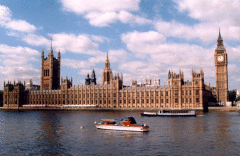 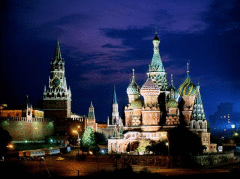 мешает ли  менталитет  другой культуры в общении с иностранцем?
Западный менталитет считает любое проявление общения роскошью. Всякий контакт, всякая встреча есть некое событие, которое заслуживает быть отмеченным, подчеркнутым. В отличие от российского менталитета, люди  относятся к общению легко, как к чему-то само собой разумеющемуся.
существует ли различие в гостеприимстве и дарении подарков?

  Смысл подарка выражен на Западе более ясно, чем в России. Подарок может быть привычным, т.е. вещественным, но может быть и отвлеченным, например «поездка». 
  Британцы относятся очень тщательно к выбору подарков.
Россияне обязательно дарят подарки на разные праздники, рождение ребенка, свадьбу.  Подарок у нас чаще всего подразумевает сюрприз.
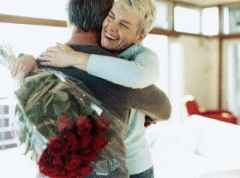 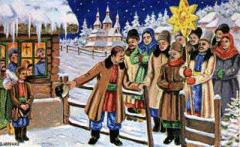 Каковы традиции подготовки праздничного стола?

        Народы России очень щепетильно относятся к украшению своего жилища во время праздника и подготовке праздничного стола, в соответствии со всеми национальными традициями кухни. 
       Если вы приглашены в гости в одну из российских семей, даже «на чай», то вы останетесь сытыми и довольными в отличие от западной культуры. Если же вы приглашены «на кофе» в Британии, то вам подадут только кофе. А если вы приглашены на ужин, то в меню будет одно основное национальное блюдо.
как относятся британцы и россияне к праздникам? 
В чем они видят суть праздника?                                
     Н.М. Польская в своем очерке о Великобритании отмечает, что британцы очень ценят свои народные традиции. Валлийцы ежегодно организовывают соревнования народных певцов, а шотландцы в особо торжественных случаях надевают национальную одежду (клетчатую юбку – килт, плед и черный берет).
 
    Жизнь русский людей состояла будней и праздников. И сегодня народы России в особо торжественных случаях надевают свои национальные костюмы в соответствии с культурными традициями.
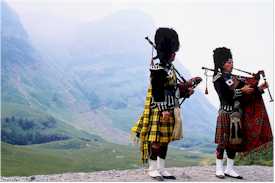 ВЫВОД:
Проанализировав праздничные даты России и Великобритании,пришли к выводу, что праздники играли значительную социальную роль, как в жизни русского,  так и английского народов и что менталитет британцев и вообще англоязычных народов основан на утилитарном интересе к миру. В отличие от них, русский менталитет зиждется на вере, на стремлении к абсолютной ценности, которая воспринимается как единство истины и жизни.
Спасибо за внимание!